瘟疫下能怪上天嗎 悟見講
一、皆因人心不修持
济公老師說
庚子年初起瘟疫         众生惶惶无所依             一波瘟疫起风暴     皆因人心不修持
毁佛杀生乃起因    人类贪婪而引起    破坏山川和五岳    觸怒神祈灭人迹
瘟疫下能怪上天嗎 悟見講
二、业力現前瘟疫降
济公老師說
业障不满又嚣张               不让佛仙救原郎             只好与他谈判讲              善功弥补且回向
如此总算不再挡              顺利解救世贤良               撑控疫情不扩张              须靠世人齐力帮
瘟疫下能怪上天嗎 悟見講
三、一切是因果業報
觀音菩薩慈訓
白陽末會道劫降   善惡分班識明穿   一場疫情做試煉   人性善美醜惡煩
天下瘟疫劫頻仍           一時半刻尚不停   萬惡反撲嘗苦果       陳陳相因定律明
萬物性命皆平等   殺生害命喪天良珍禽異獸落罟擭   五葷三厭肚裡裝
瘟疫下能怪上天嗎 悟見講
四、惡氣沖天瘟劫降
觀音菩薩慈訓
人雖飽腹卻結怨   不知因果債要償惡氣沖天瘟劫降   業力討報難躲藏
此時人類遭劫煞   茹素戒殺速宣揚人人素食做防疫   自然瘟疫竟消亡
仁愛為本生靈護   大地回春復安詳
瘟疫下能怪上天嗎 悟見講
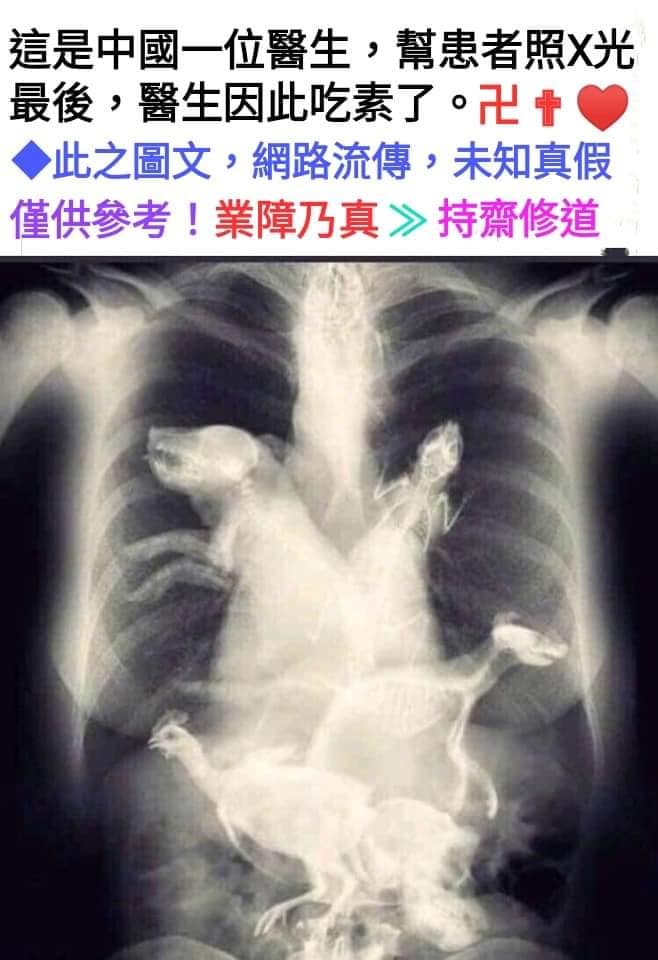 五、瘟疫起因於殺业
瘟疫下能怪上天嗎 悟見講
瘟疫起因於殺业
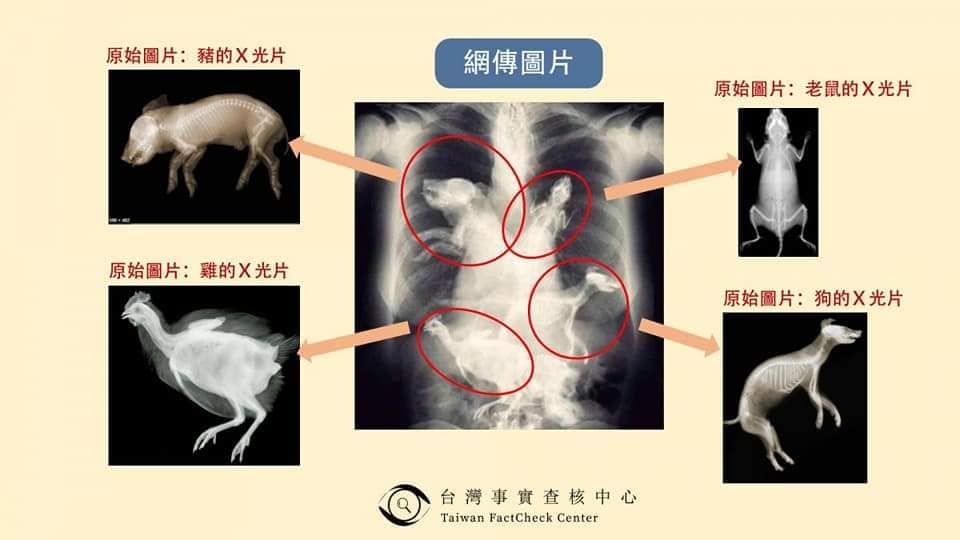 瘟疫下能怪上天嗎 悟見講
六、为何浩劫会频降
济公老师说
浩劫频降娑婆世界，这是血淋淋的事实，无庸置疑。 
为何浩劫会频降呢？ 因为逆天者亡，众生违逆天理良心，而造下无边罪业，逐渐形成共业，这股业力带来浩劫，此乃天理，自作自受，
故浩劫乃是人心所招致，非是老天有意降下。
瘟疫下能怪上天嗎 悟見講
七、种种灾劫因杀生
上天老母说
世间种种灾劫，皆因杀害众生所引起，是自己所造成，非关他人，只要一心忏悔己之谬误，及早回头，娘即令诸瘟神，收回所放之病毒，让这个地球，恢复原来清净之地也
上天老母说
口腹之欲宜素食为何残忍杀众生瘟神执法娘应允只收心肠不善人
瘟疫下能怪上天嗎 悟見講
八、人類惡行瘟疫降
济公老师说
如杀人、抢劫、放火、贩毒、逞凶斗狠，人心已失古朴之纯善，绑架、勒索、诈骗案件层出不穷，
诸神齐奏于玉帝座前，玉帝岂有不震怒之理？ 故命瘟神下凡，散播瘟疫，借以警醒世人，降天灾如台风、龙卷风以惩世人。
瘟疫下能怪上天嗎 悟見講
九、人造祸因灾劫降
济公老师说
这个是天降的灾劫，也是人造的祸因。那我们要怎样去避除这样的灾劫呢？ 
为什么现在灾劫会那么多？ 都是由杀生而来，因此多怀慈悲心，同样是饮食，你吃青菜蔬果，也一样可以活命，所以不要执着口福之欲，多怀慈悲心。
瘟疫下能怪上天嗎 悟見講
十、罪惡累積才降劫
济公老师说
上天降劫，不是一夕之间而有，而是累积出来的，如果善气冲天，劫就会消除。
徒儿啊！如果病魔来了，我们要怎么去帮助众生呢？大家一定要有善念，只有善气冲天，才有可能化转劫数，
瘟疫下能怪上天嗎 悟見講
十一、瘟疫是冤親索命
岳法律主说
冤聲戾氣瀰半空前世傷害我深重手持令旗要你命今生註定來相逢
奉勸世人莫殺生修身培德養善性     建功立德果碩豐消災解厄化大同
瘟疫下能怪上天嗎 悟見講
十二、老天降道救劫難
濟公老師說
救災難，要先從救人心做起，老天降道，最大的目的，就是要救劫難。所以末後了，也算是災難難逃啊！
理天裡的母娘，每天都在流血淚，有多少皇兒迷昧無知？天災地變，皆是人為的造作，唯有從人心救起，世界才有另一番生機。